下載與播放
1
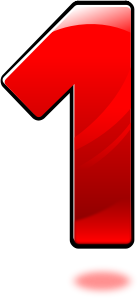 點擊「Skip」（暫不後製）
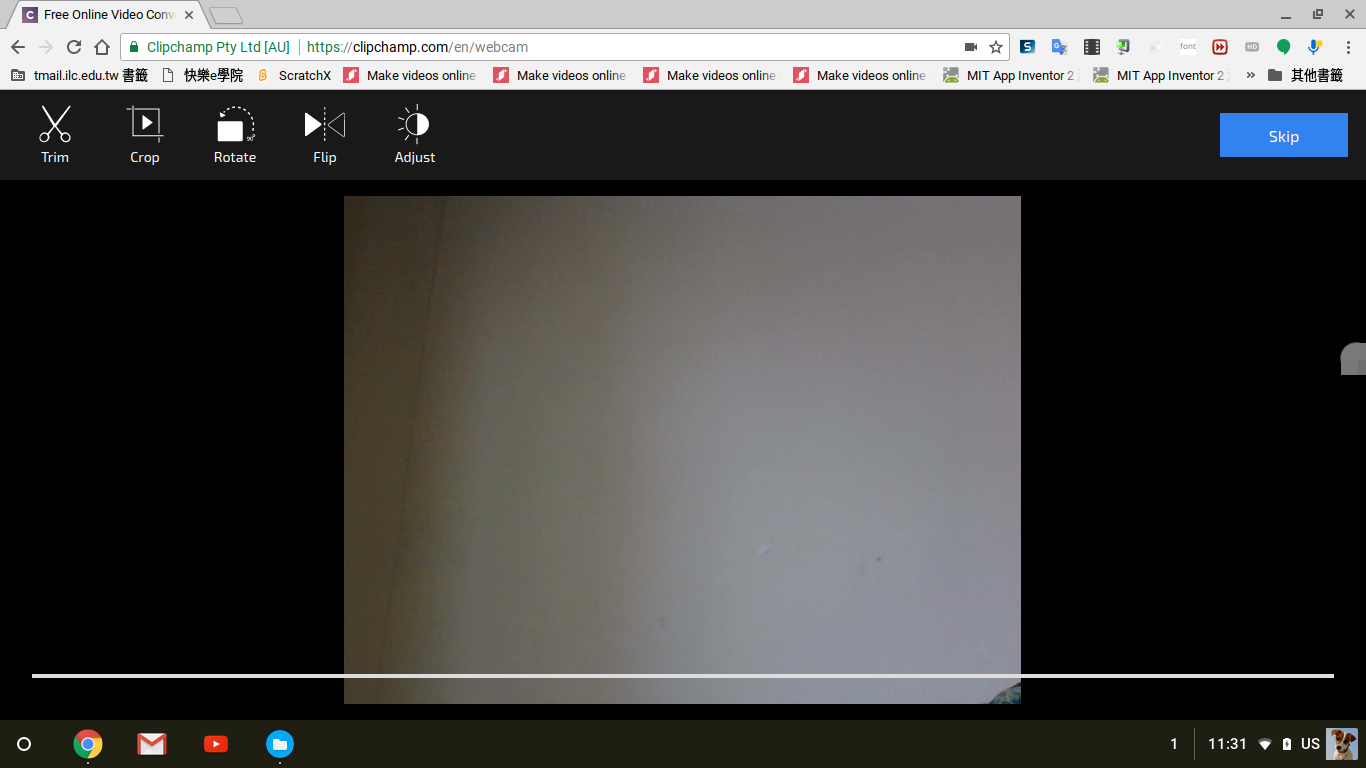 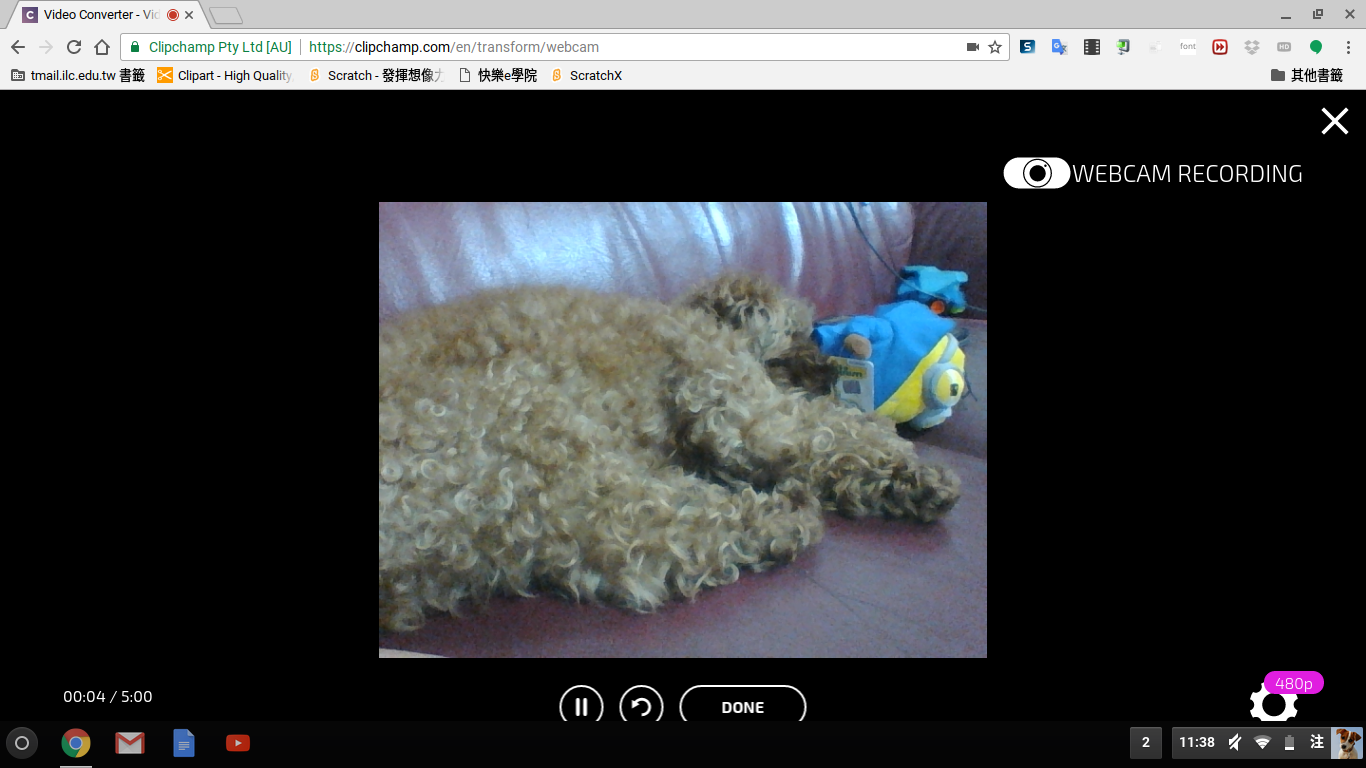 2
點選「save」儲存檔案
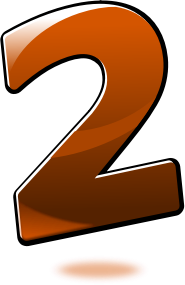 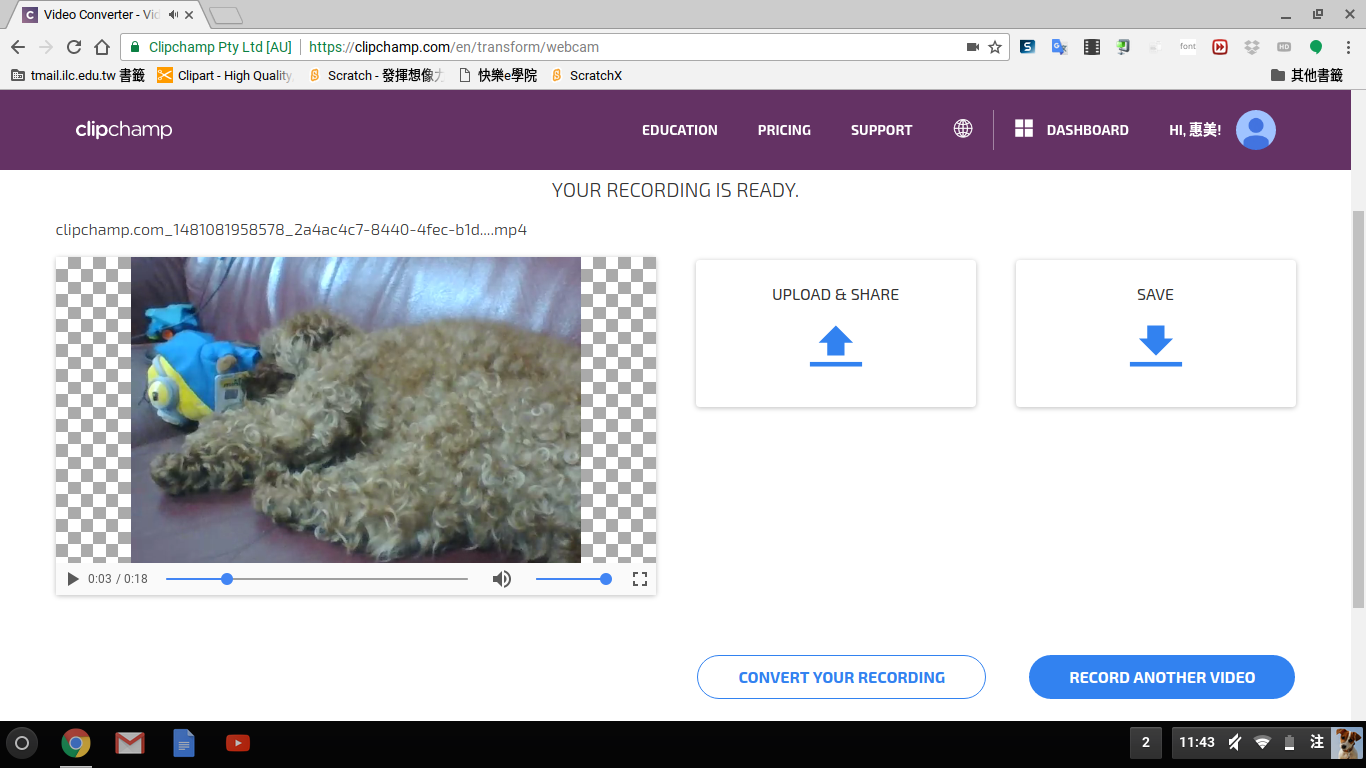 3
輸入檔名，點選「儲存」
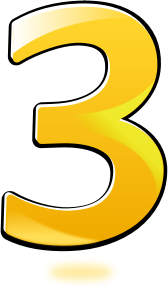 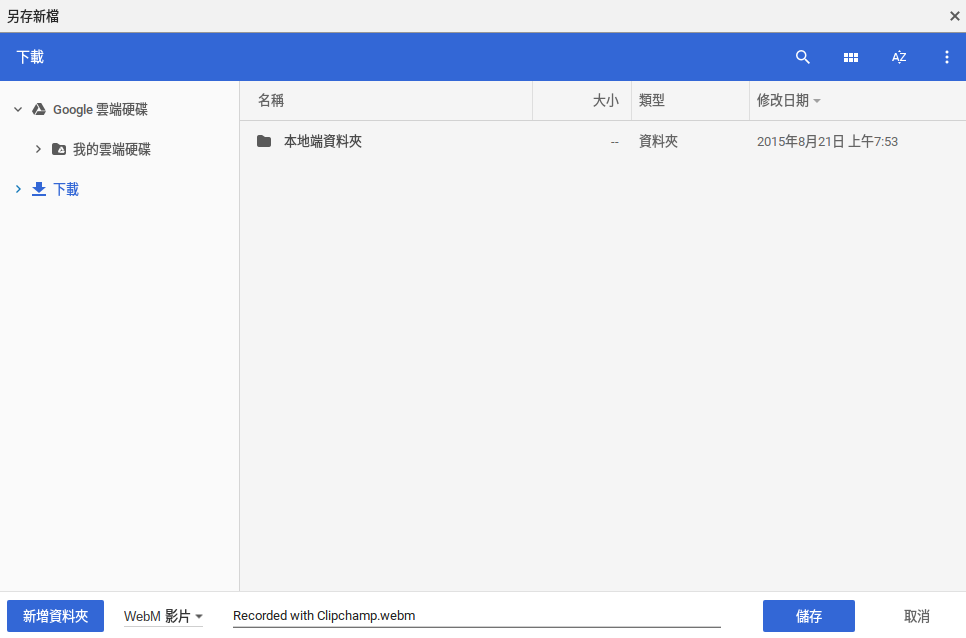 4
下載完成，點擊「    」開啟檔案
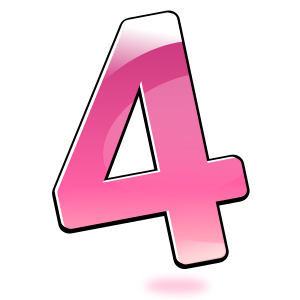 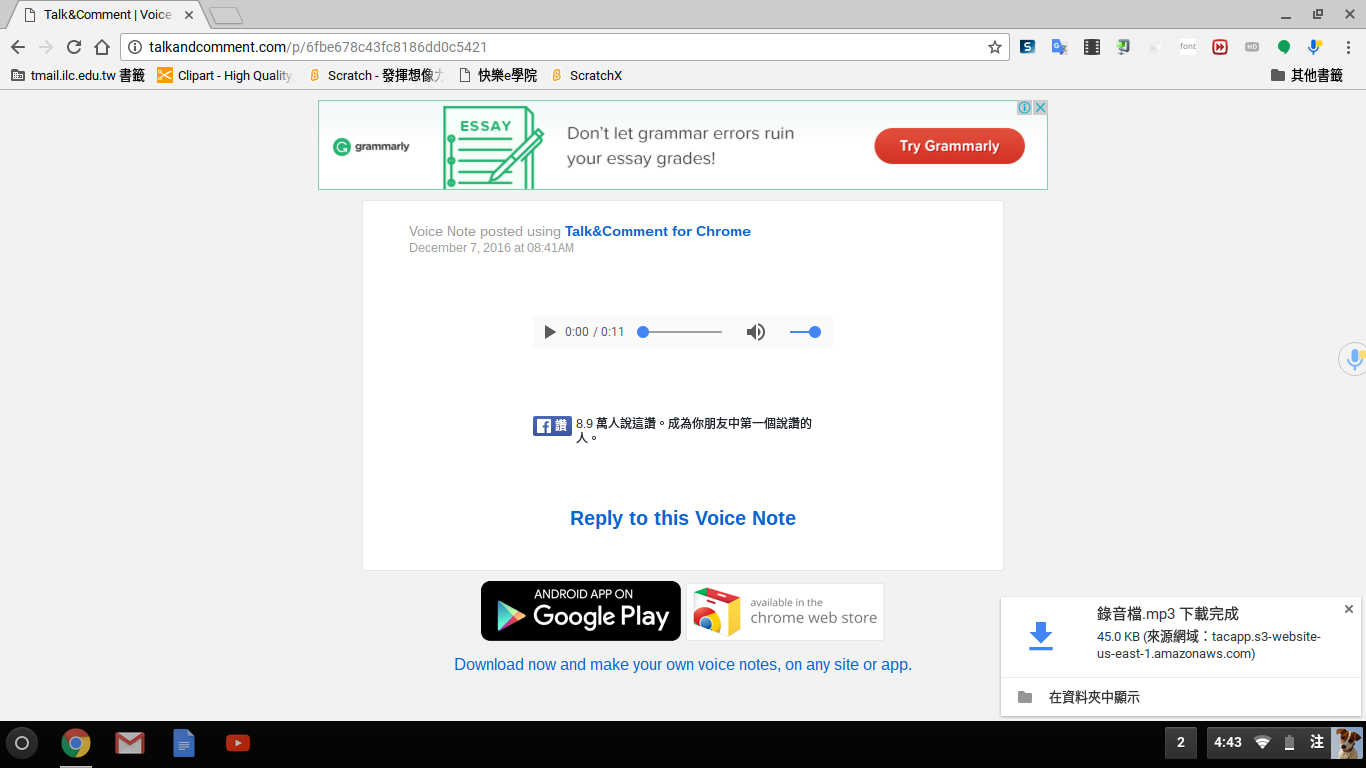 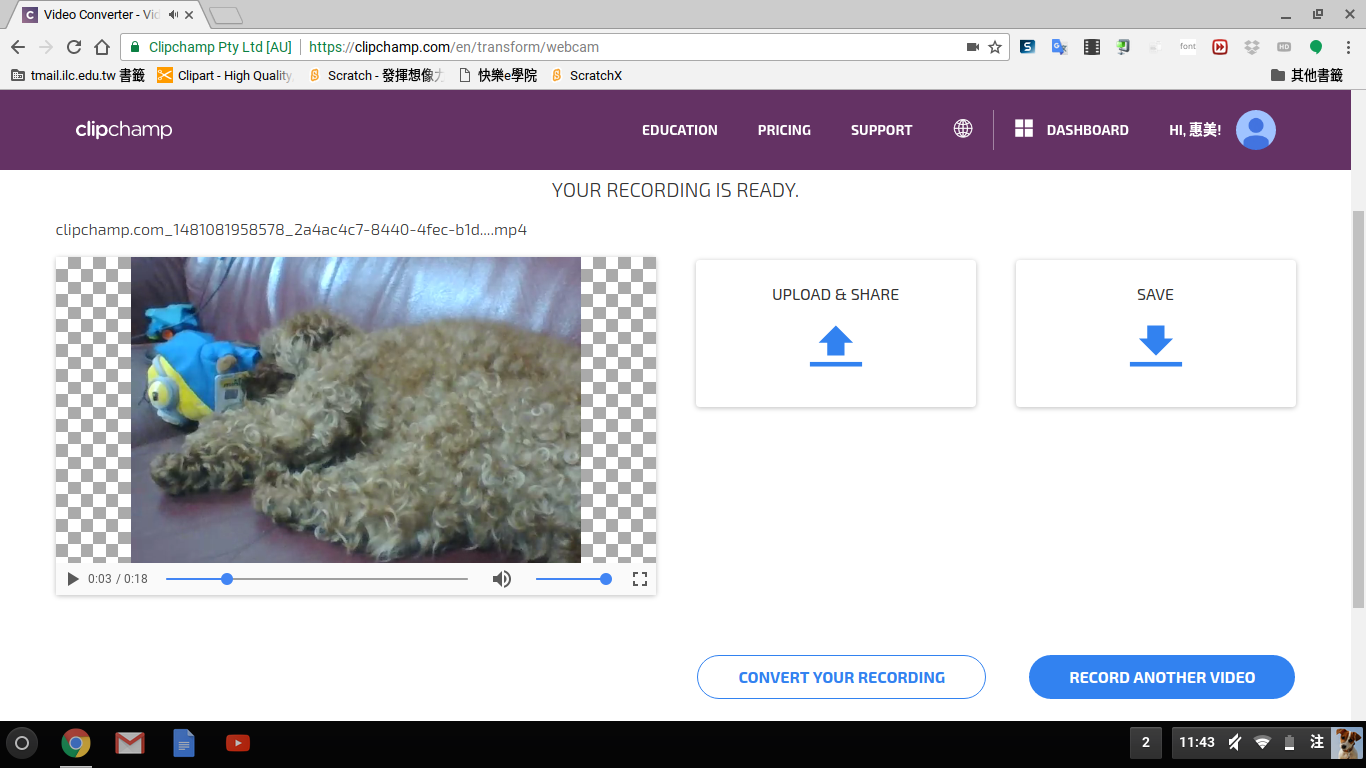 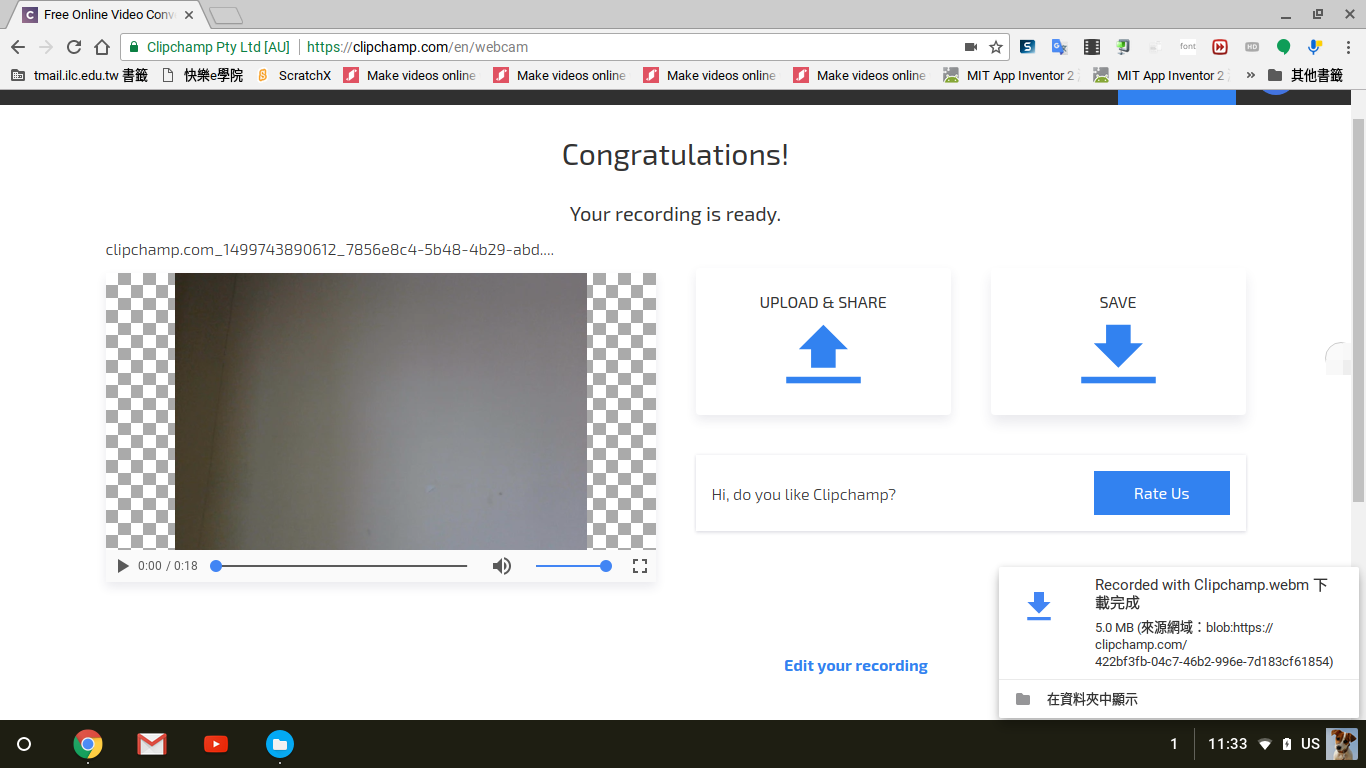 5
播放視訊
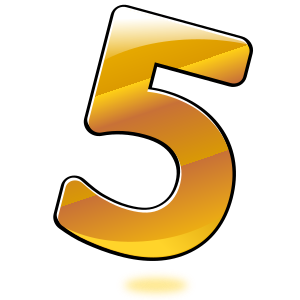 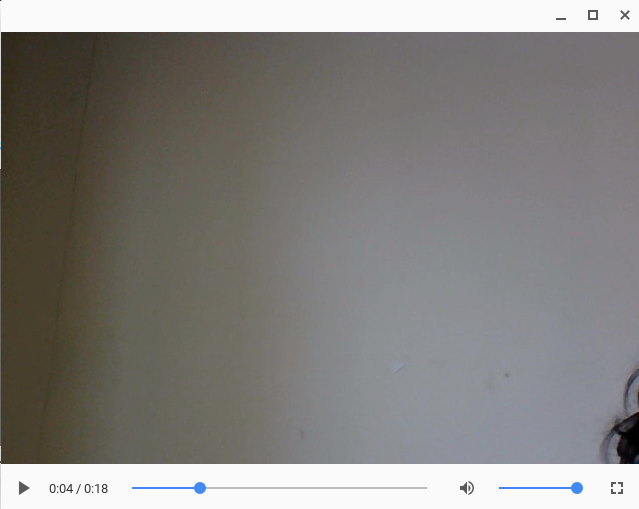 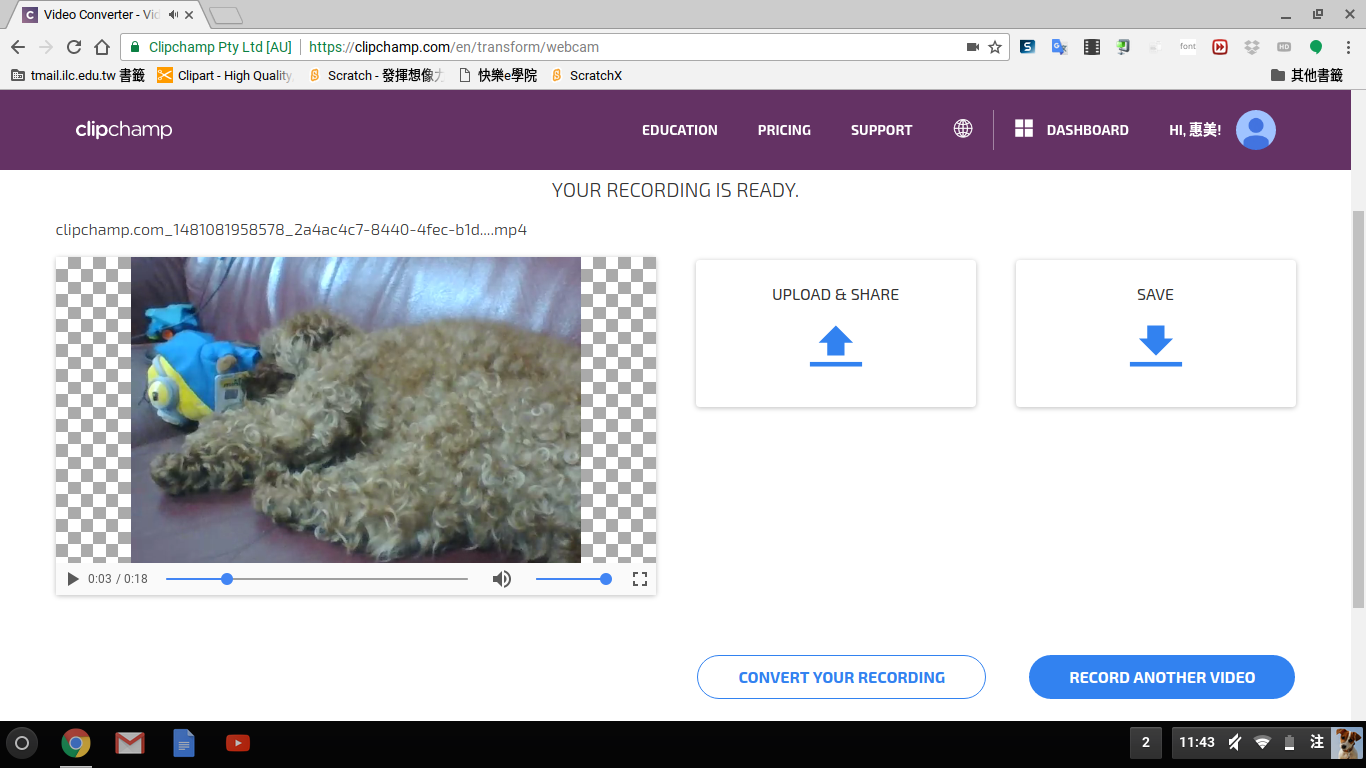 6